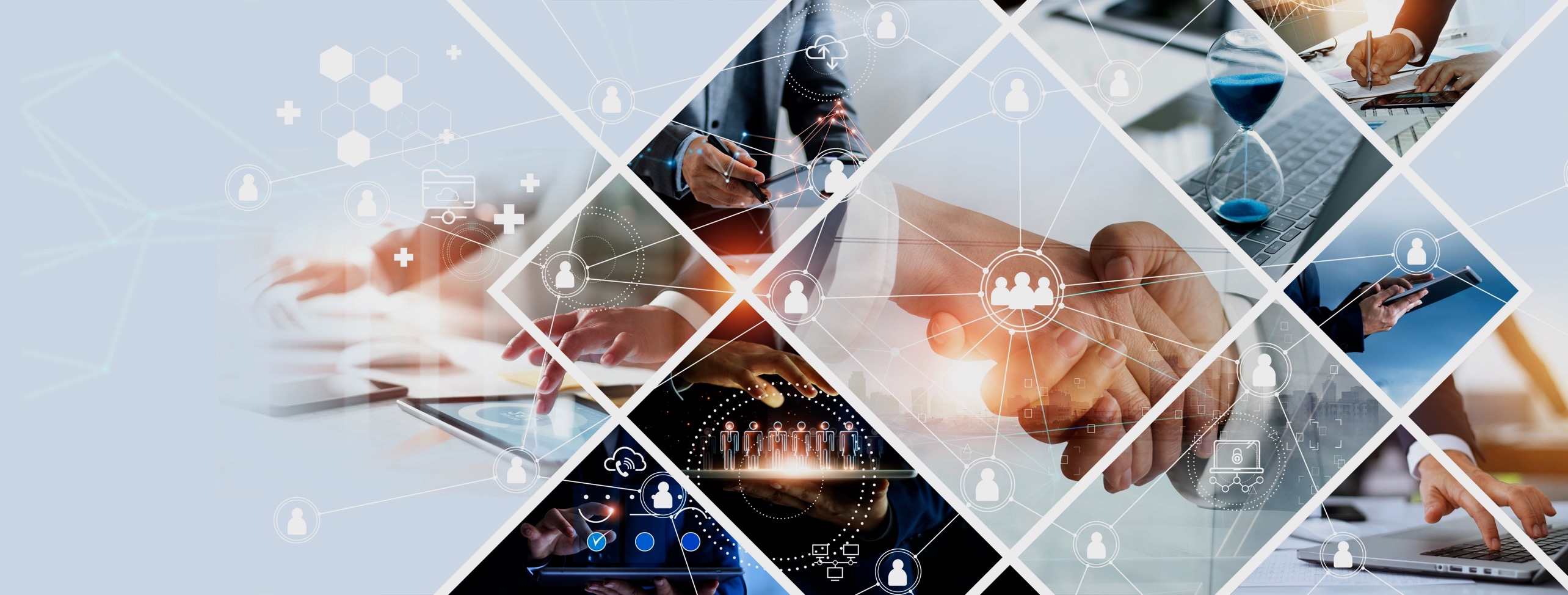 Jaunuzņēmumu atbalsts
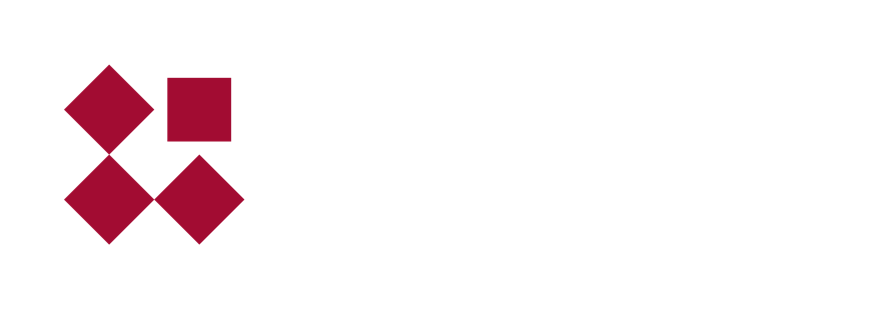 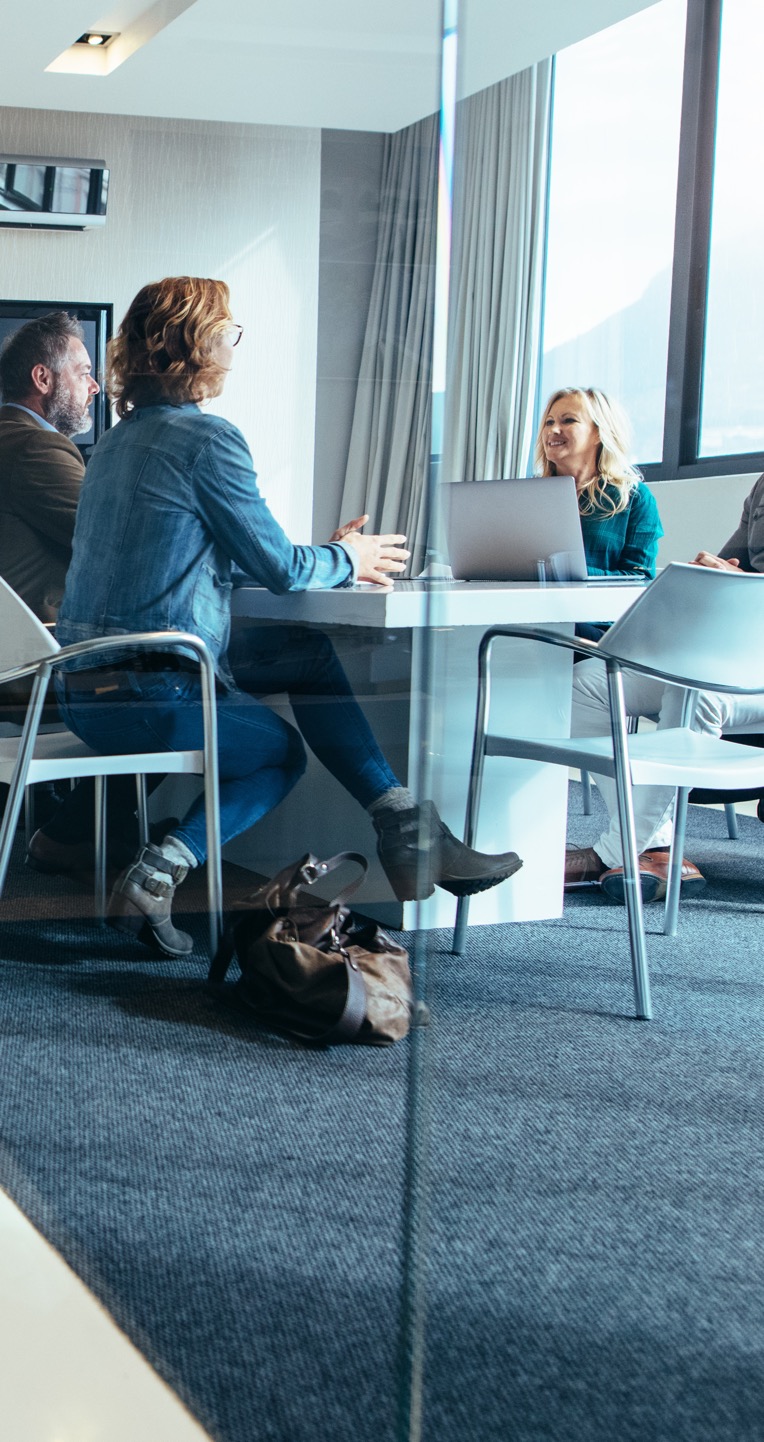 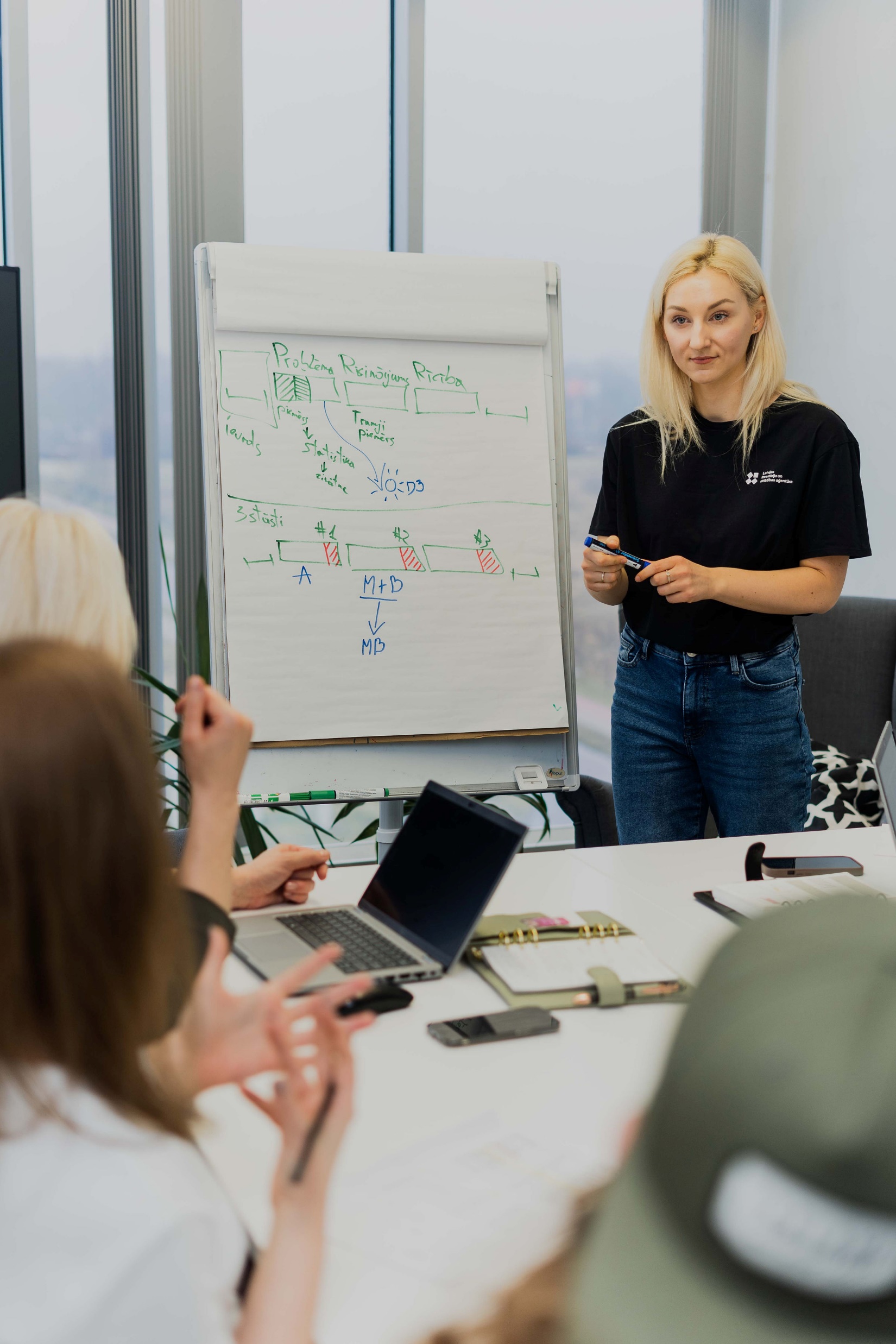 Jaunuzņēmumu atbalsts
Atbalsta mērķis ir veicināt  jaunuzņēmumu veidošanos Latvijā, lai sekmētu pētniecību, kā arī inovatīvu ideju, produktu vai procesu izstrādi un komercializāciju

Jaunuzņēmumiem ir iespēja saņemt atbalstu divās programmās:

saņemot līdzfinansējumu 45% apmērā augsti kvalificētu darba ņēmēju (AKD) atalgojuma izmaksām


piemērojot darbaspēka nodokļu atvieglojumus jeb maksājot samazinātus nodokļus


AKD atbalstu līdzfinansē ERAF (finansējums - 2 625 000 EUR, termiņš līdz 30.04.2027.), savukārt nodokļa atvieglojumi tiek sniegti ar valsts budžeta atbalstu
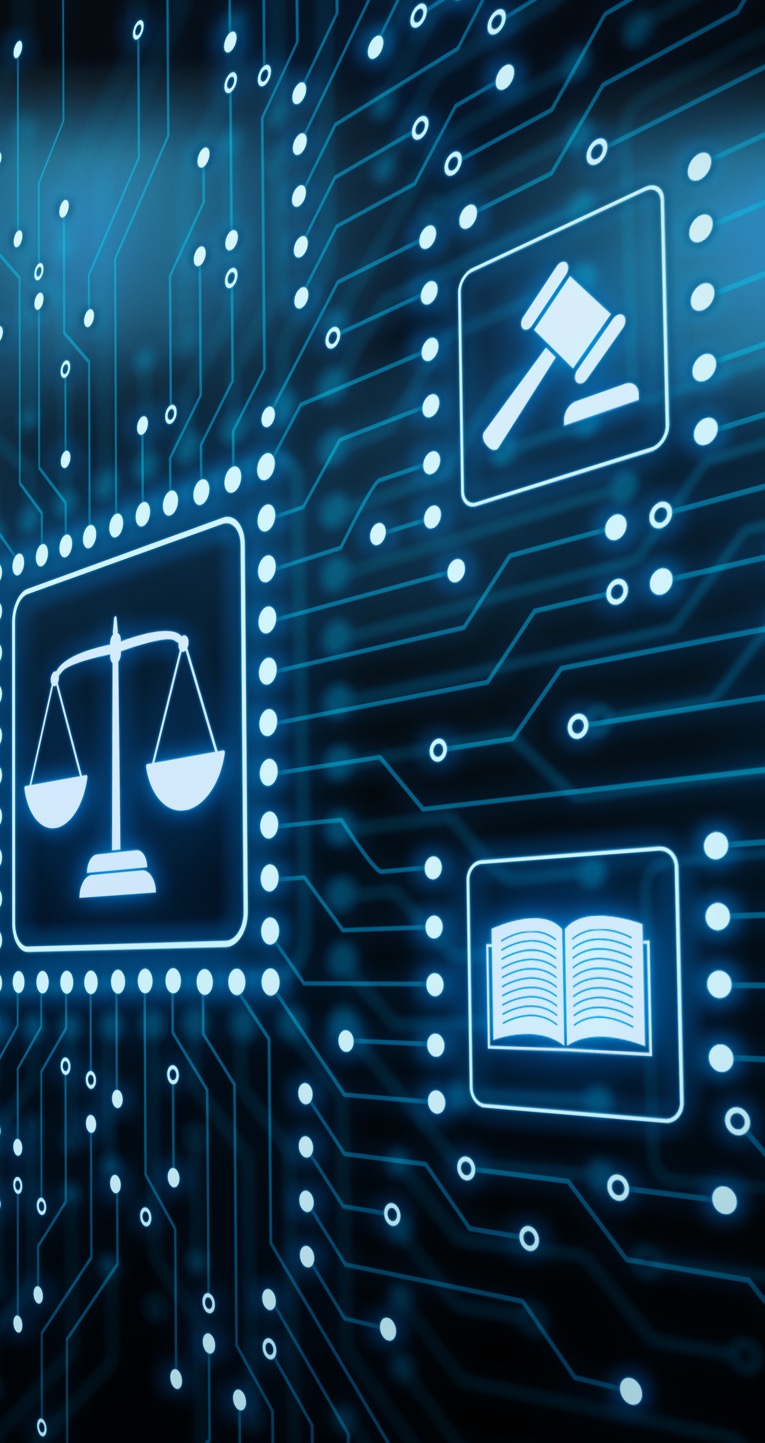 Jaunuzņēmumu darbības atbalsta likums
Augsti kvalificētu darba ņēmēju piesaiste

MKN 74 (pieteikšanās un administrēšanas kārtība)

MKN 644 (jauns produkts/tehnoloģija, prasības un pienākumi darbiniekiem, alga) 

Vienkāršoto izmaksu metodika (kur noteikta profesijas koda noteiktā stundas likme) – PDF
Nodokļu atvieglojumi (fiksētais maksājums un IIN atlaide)

MKN 74 (pieteikšanās un administrēšanas kārtība)
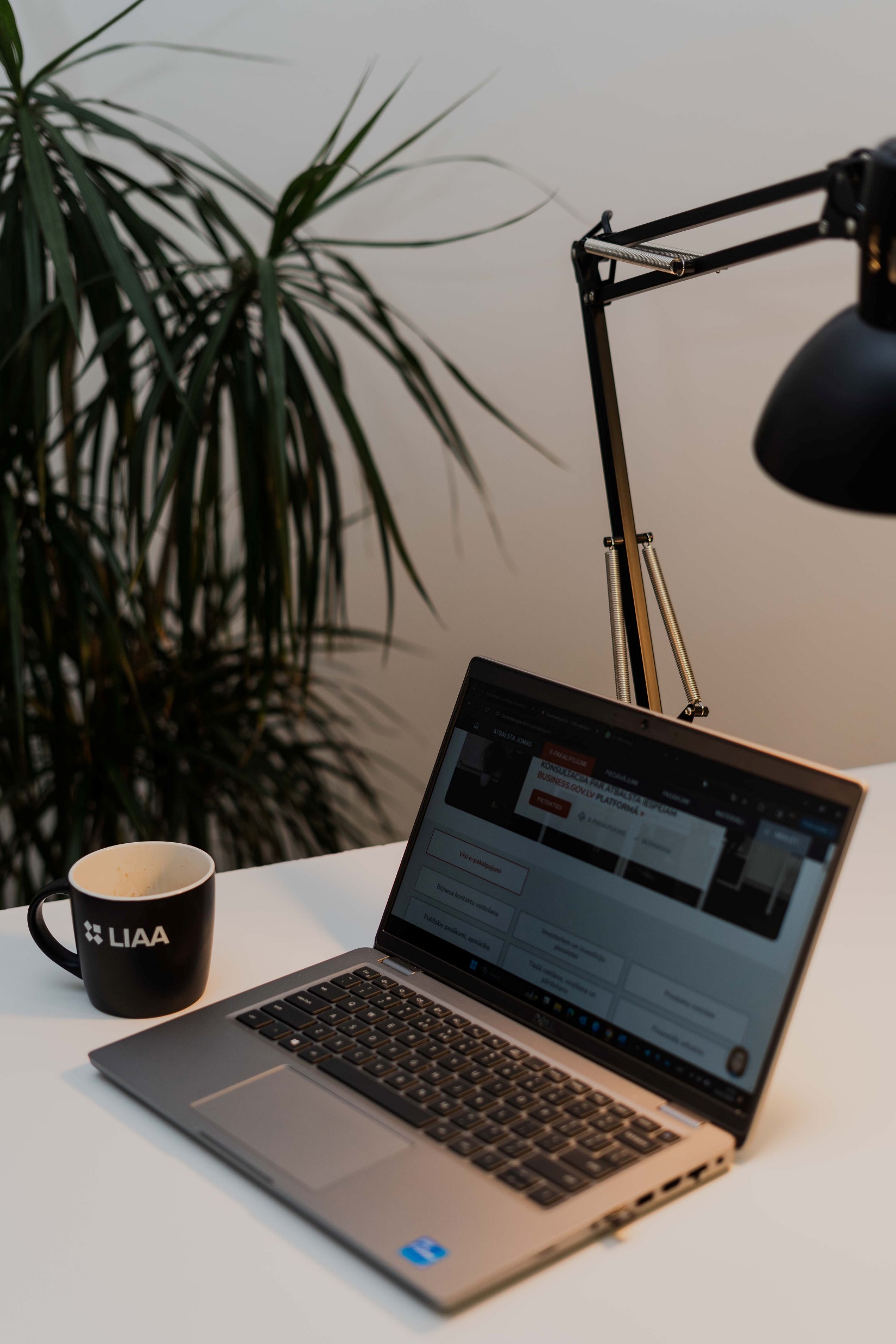 Atbalsta saņēmējs
Latvijā reģistrēta kapitālsabiedrība ar augstas izaugsmes potenciālu, kuras pamatdarbība ir saistīta ar mērogojamu biznesa modeļu un inovatīvu produktu izstrādi, ražošanu vai attīstību
nav par 150 EUR lielāku nodokļu parādu
nav pasludināts maksātnespējas process
ir pieejams de minimis
nav noteiktas sankcijas
nav sniedzis nepatiesu informāciju atbalsta programmas ietvaros
ir saņemta investīcija vai tas veic inovatīva produkta izstrādi, ražošanu vai attīstību

Piesakoties AKD papildus:
atbilst sīkā, mazā vai vidējā uzņēmuma (MVU) statusam
darbības tiek īstenotas RIS3 jomā
uz kuru neattiecas projekta iesniedzēja izslēgšanas noteikumi: likumi.lv
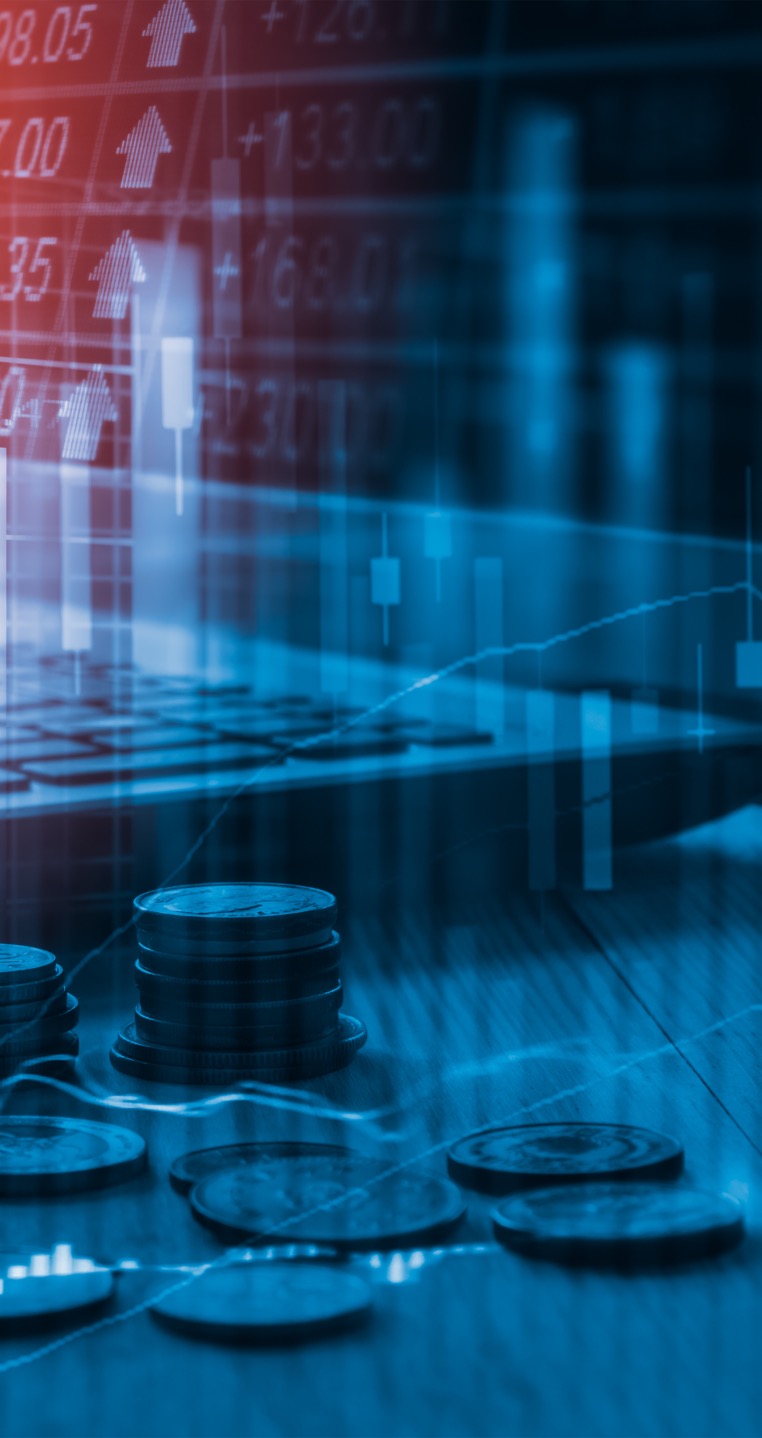 Kvalifikācijas pazīmes
atbalsta programmām
Jaunuzņēmums var pieteikties atbalsta programmām, 
kvalificējoties ar vienu no trīs sekojošam pazīmēm:

ja saņemta riska kapitāla investīcija jaunuzņēmumā

ja riska kapitāla investīcija veikta jaunuzņēmuma mātes vai meitas sabiedrībā

ja jaunuzņēmums veic inovatīva produkta izstrādi, ražošanu vai attīstību, t.i. jaunuzņēmuma produktam ir vismaz tā saucamais MVP (minimum viable product). 

MVP ir produkta izstrādes stadija, kas izmantojama testēšanai pirmajiem klientiem, kuri var sniegt atsauksmes turpmākai produkta izstrādei
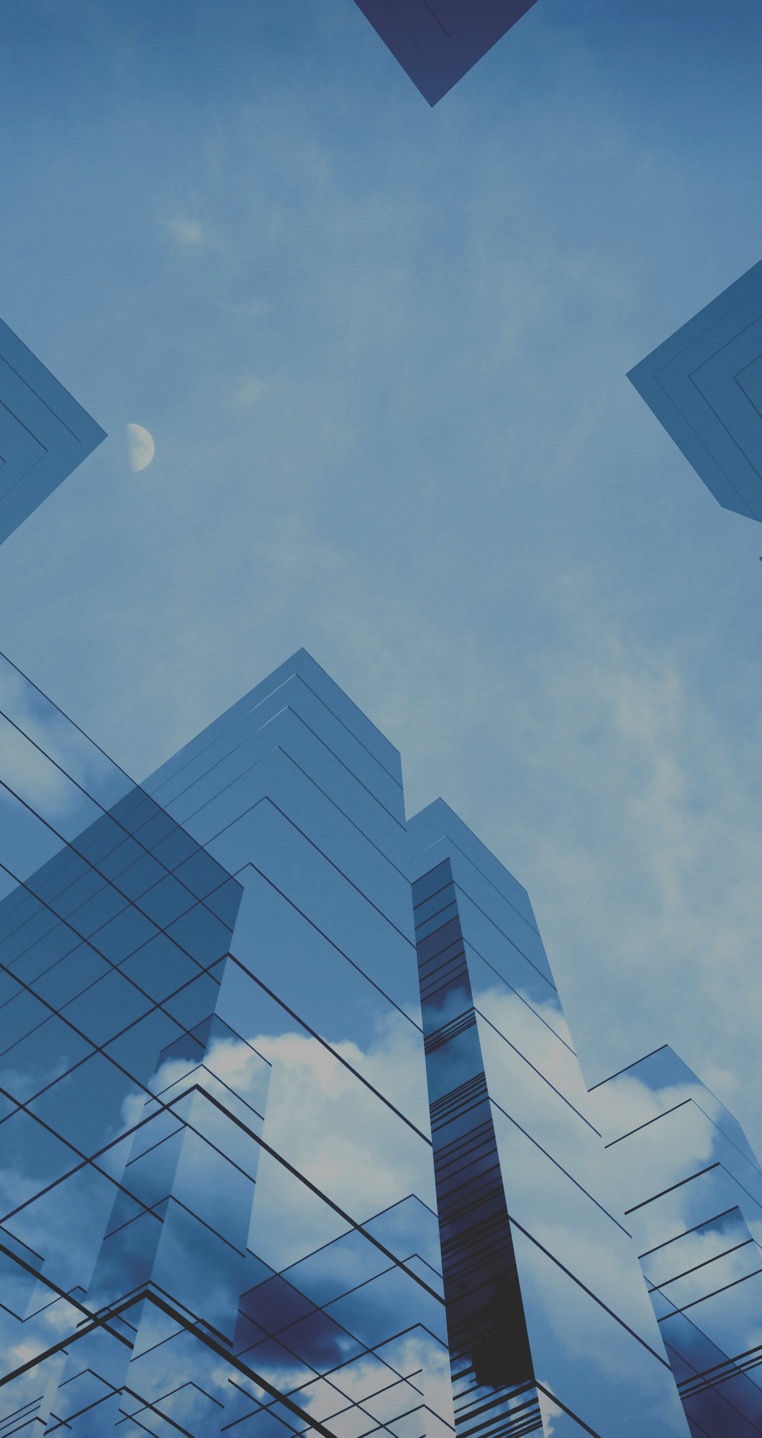 Investīcijas
investīcijas ir veicis kvalificēts riska kapitāla investors*, kas nav ar jaunuzņēmumu saistīta persona

investīcijas ir veiktas pēdējo 24 mēnešu laikā no dienas, kad iesniegts pieteikums

investīcijas ir agrīnās stadijas riska kapitāla ieguldījums** vismaz 
       30 000 EUR (Likuma 5.panta pirmās daļas 1.punkts) vai 15 000 EUR  
       (Likuma 5.panta pirmās daļas 2.,3., vai 4.punkts) apmērā









*kvalificēto riska kapitāla investoru saraksts pieejams LIAA tīmekļvietnē
** ieguldījums, kas veikts jaunuzņēmuma pirmajos piecos darbības gados
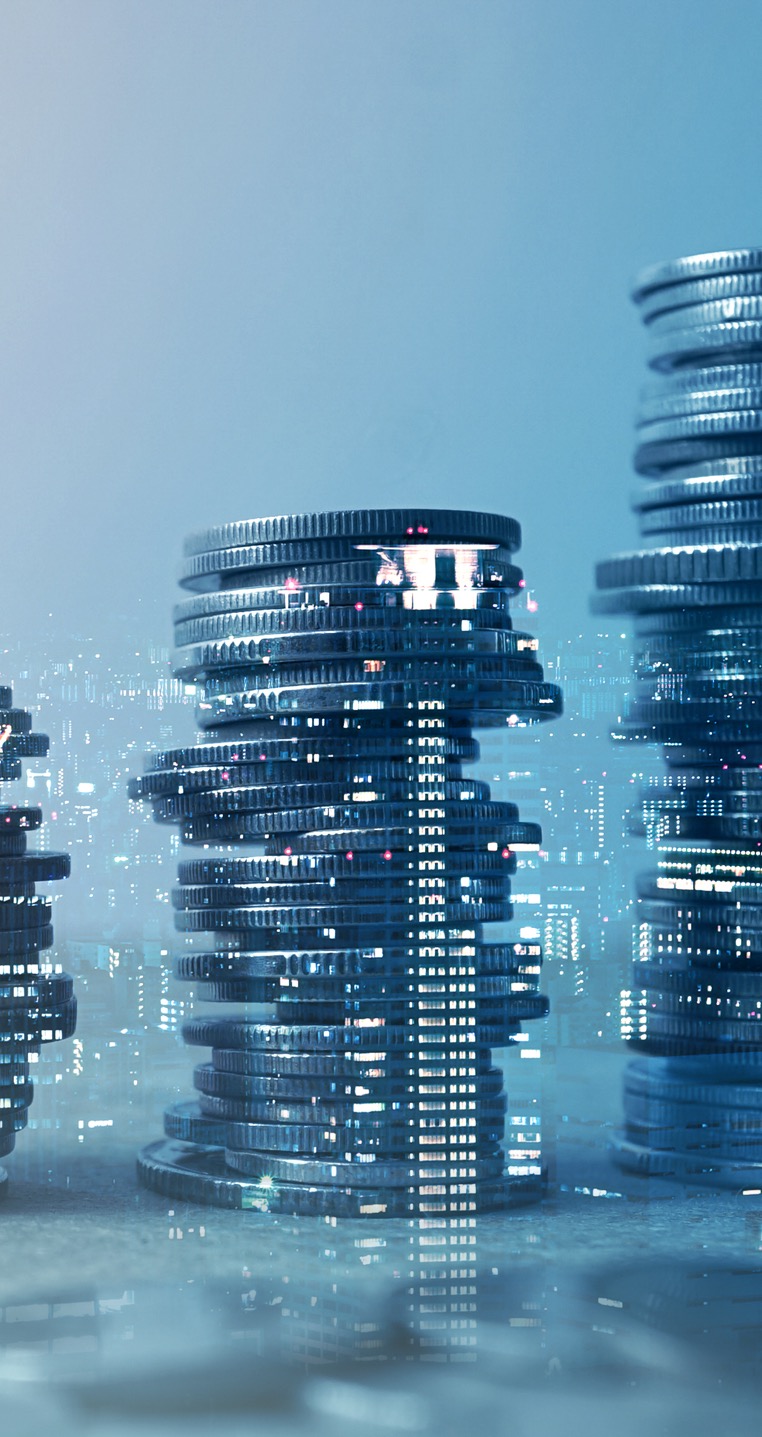 Atbalsta periods
investīcija līdz 150 000 EUR 12 mēneši

investīcija vismaz 150 000 EUR 24 mēneši

ja veic produkta izstrādi, ražošanu vai attīstību, tad atbalsta periods ir 12 mēneši

papildu atbalsts ir atlikušie mēneši no sākotnēji piešķirtā perioda
Atbalsta apmērs
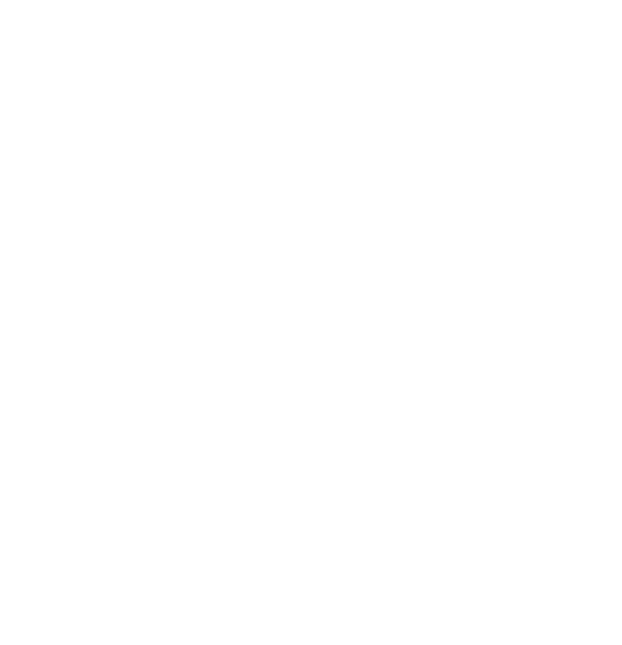 Kamēr nav MKN grozījumi - līdz 200 000 EUR triju gadu laikā (de minimis atbalsts pēc EK regulas Nr. 1407/2013)

Pēc MKN grozījumu veikšanas - līdz 300 000 EUR pēc slīdoša trīs gadu perioda (de minimis atbalsts pēc EK regulas Nr. 2023/2831)
Papildu atbalsts
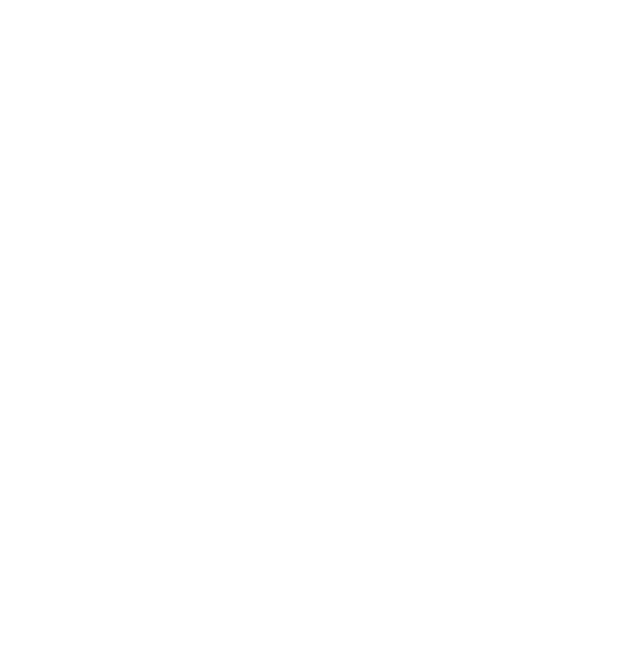 Ja nepieciešamas izmaiņas pieteikumā, tajā skaitā papildu finansējums vai izmaiņas pieteiktajos darbiniekos, jaunuzņēmums var pieteikties papildu atbalstam, iesniedzot precizētu pieteikumu

Pieteikumu papildu atbalstam LIAA izvērtē un vērtēšanas komisija apstiprina

Papildu atbalstu var izmantot no vērtēšanas komisijas lēmuma pieņemšanas brīža, nepārsniedzot sākotnēji apstiprināto atbalsta periodu
Atkārtota pieteikšanās
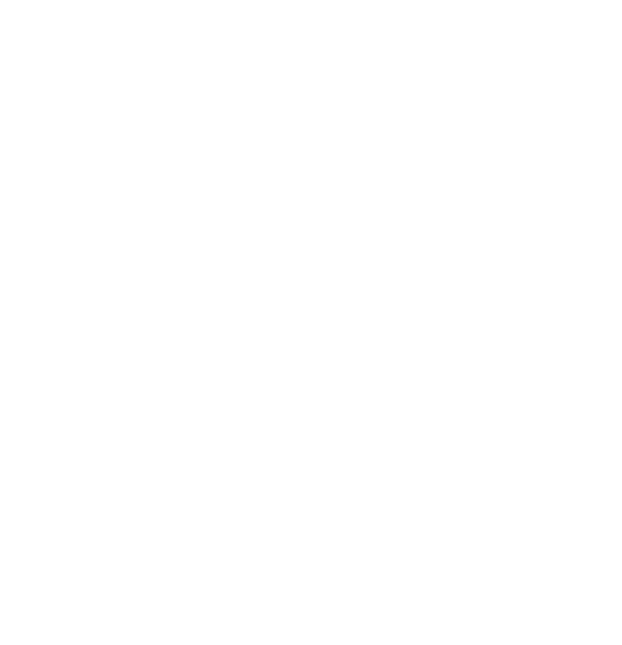 Jaunuzņēmumam pēc projekta pabeigšanas ir iespēja pieteikties atkārtoti, ja piesakās, tad: 

kopējais atbalsta periods nav ilgāks par 5 gadiem no pirmreizējās atbalsta piešķiršanas dienas

ar to pašu kvalificētā riska kapitāla ieguldījumu nevar kvalificēties uz periodu, kas ilgāks par 24 mēnešiem no pirmreizējās atbalsta piešķiršanas dienas

jābūt izpildītiem pienākumiem iepriekšējā atbalsta periodā (LIAA apstiprināts noslēguma maksājuma pieprasījums vai noslēguma ziņojums)
Pieteikšanās
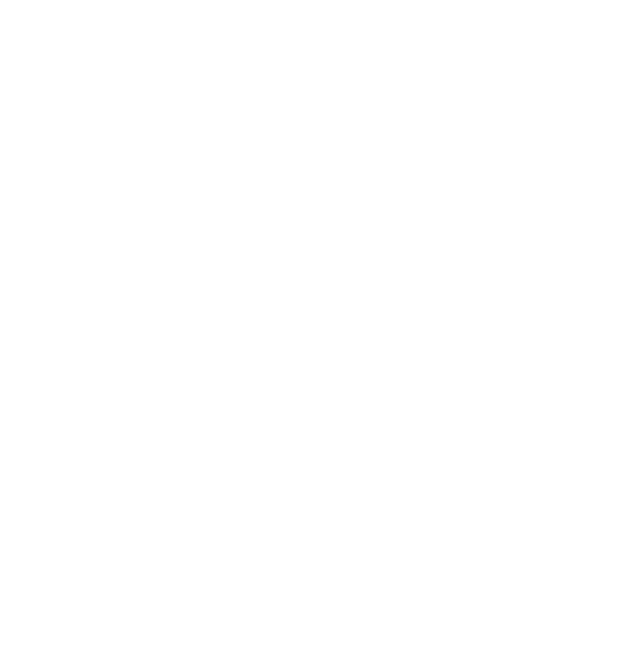 Pieteikums (t.sk. pamatojošie dokumenti) jāiesniedz business.gov.lv sadaļā E-pakalpojumi, izvēloties pakalpojumu «FINANSIĀLS ATBALSTS JAUNUZŅĒMUMIEM DARBINIEKU ATALGOJUMAM»

Jaunuzņēmums vienlaicīgi var pieteikties abās atbalsta programmās, taču viens darbinieks var būt pieteikts tikai vienā atbalsta programmā
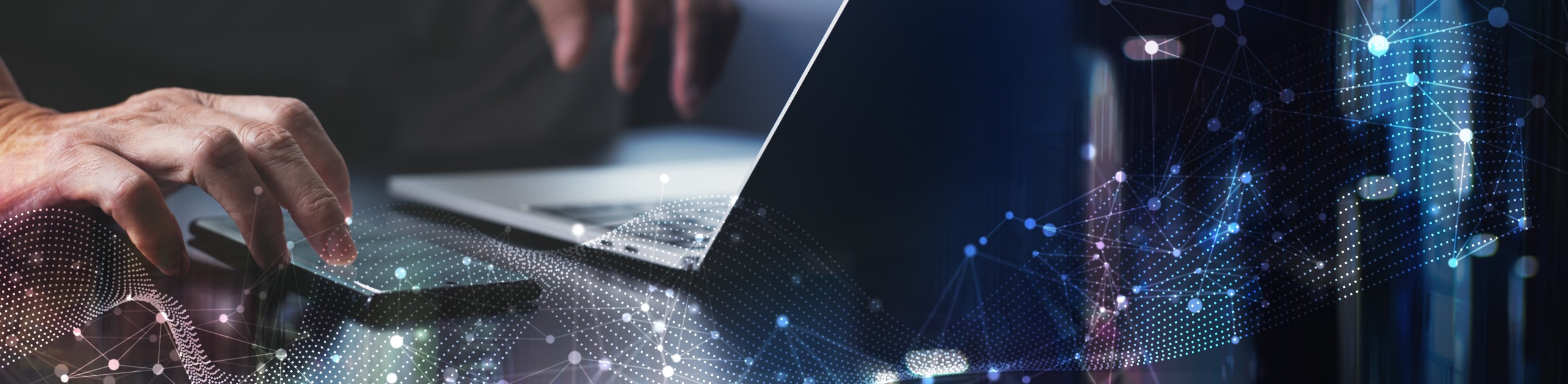 Augsti kvalificētu
darba ņēmēju piesaiste
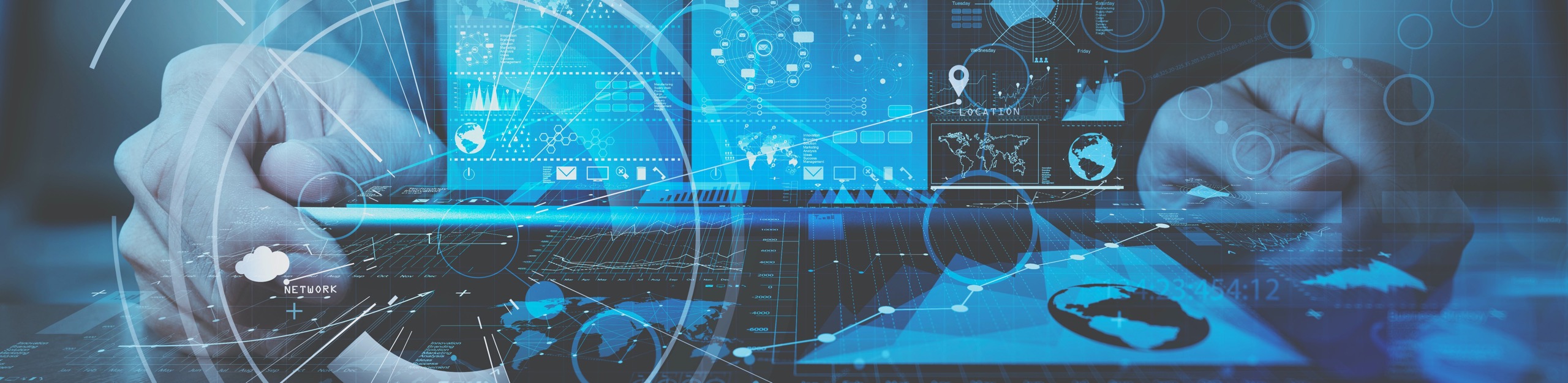 Atbalsts AKD
Jaunuzņēmums var saņemt atbalstu līdz 45% no attiecināmajām izmaksām par darbinieka faktiski nostrādātajām stundām visā atbalsta periodā pieteikumā plānoto rezultātu sasniegšanai, kur vienas stundas attiecināmo izmaksu likme noteikta saskaņā ar Vienas vienības standarta likmes sarakstā noteikto – PDF


Atbalsta summa = 45% x (likmedarbinieks1 x darba stundasdarbinieks1 +likmedarbinieks2 x darba stundasdarbinieks2+ …..)
AKD darbinieks:
piesaistīts konkrētu pētniecisku aktivitāšu, tehnoloģisku problēmu risināšanai vai jaunu vai būtiski uzlabotu produktu vai tehnoloģiju izstrādei

atbilst vismaz vienai no pazīmēm:
ir atbilstoša augstākā izglītība – vismaz maģistra grāds vai tam pielīdzināma (tai skaitā ārvalstīs iegūta) izglītība dabaszinātnēs, matemātikā, informācijas tehnoloģijās, inženierzinātnēs un tehnoloģijās, ražošanā un pārstrādē, kā arī dizainā atbilstoši normatīvajiem aktiem par Latvijas izglītības klasifikāciju

vai darbiniekam ir vismaz triju gadu profesionālā pieredze specialitātē vai jomā, kurā attiecīgo darbinieku plāno nodarbināt
   
tiek nodrošināta darba alga, kas ir lielāka nekā vidējā darba alga valstī (salīdzinājumā ar iepriekšējo pārskata gadu)

pieteiktajiem darbiniekiem atalgojumu maksā saskaņā ar darba līgumu, taču attiecināmās izmaksas aprēķina atbilstoši faktiski nostrādātajām darba stundām un attiecināmo izmaksu vienotās likmes sarakstā noteiktajam apmēram
AKD īstenošana un atbalsta saņemšana
LIAA un jaunuzņēmums noslēdz līgumu 15 dd laikā no komisijas lēmuma
LIAA izvērtē 
iesniegto 
maksājuma pieprasījumu
 un izmaksā atbalstu
LIAA izvērtē pieteikumu un komisija pieņem lēmumu (1 mēneša laikā)
Jaunuzņēmums iesniedz maksājuma pieprasījumu caur business.gov.lv
Jaunuzņēmums īsteno pieteikumā plānotās darbības (12 vai 24 mēneši)
Pieteikšanās notiek caur business.gov.lv
Jaunuzņēmumam izmaksas attiecināmas no vērtēšanas komisijas lēmuma dienas līdz apstiprinātajam termiņam
Pieteiktajiem darbiniekiem atalgojumu maksā saskaņā ar darba līgumu, taču attiecināmās izmaksas aprēķina atbilstoši faktiski nostrādātajām darba stundām un attiecināmo izmaksu vienotās likmes sarakstā noteiktajam apmēram
MP sastāv no:
MP forma
nodevums vai saturiskā atskaite
darba laika uzskaites tabula
darba līgums
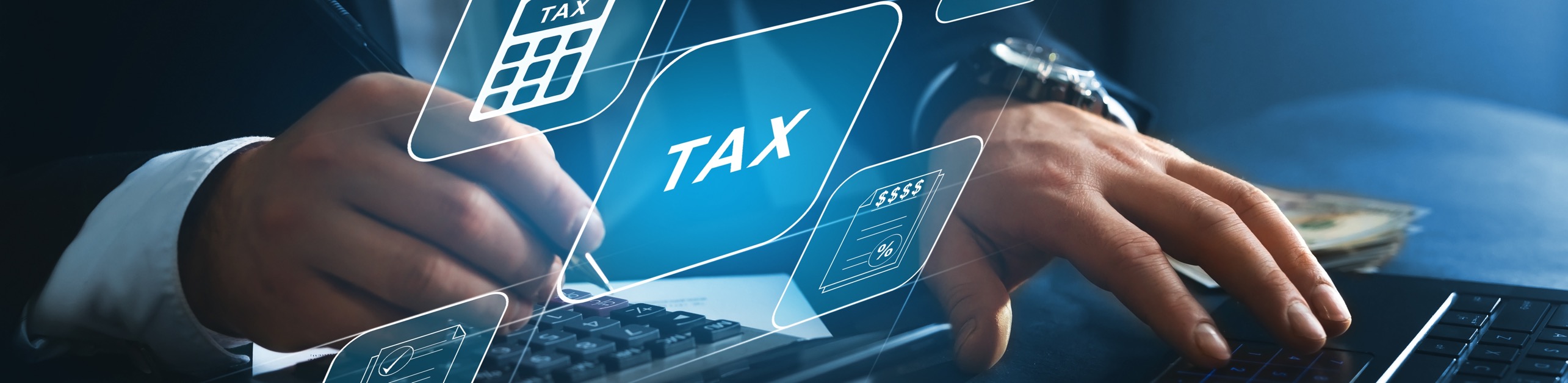 Nodokļu
atvieglojumi
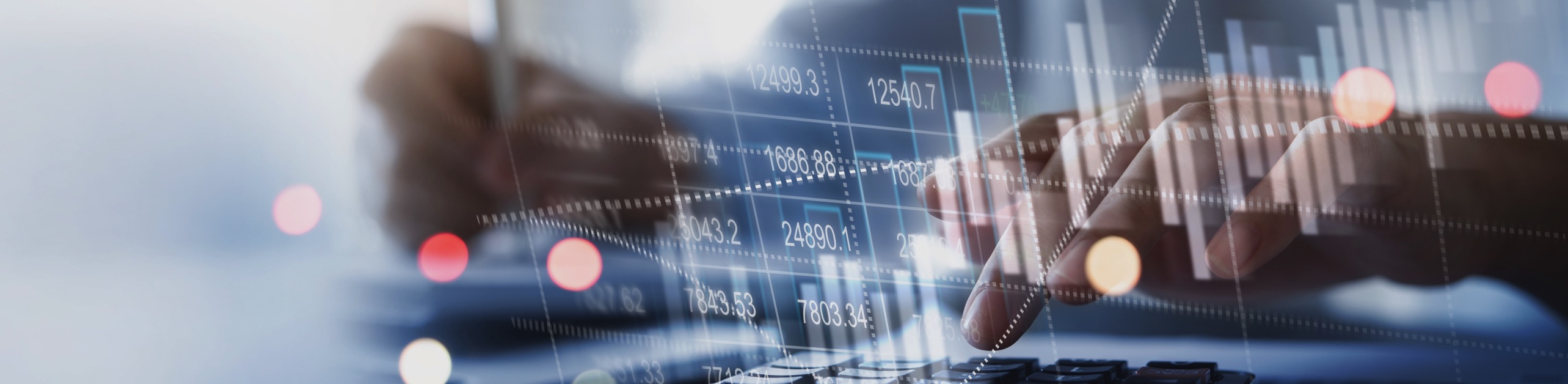 Atbalsts nodokļu atvieglojumiem
Jaunuzņēmums par atbalstam pieteikto darbinieku:

katru kalendāro mēnesi atbalsta periodā maksā samazinātas Valsts sociālās apdrošināšanas obligātās iemaksas (VSAOI) jeb fiksēto maksājumu (2 x minimālā mēnešalga x VSAOI likme)

var nemaksāt iedzīvotāju ienākumu nodokli (IIN), ja to norādījis pieteikumā

veic papildu obligātās iemaksas valsts pensiju apdrošināšanai vai iemaksas privātajā brīvprātīgajā pensiju shēmā vismaz šādā apjomā – (bruto alga mēnesī – 2 x minimālā mēnešalga) x 10%
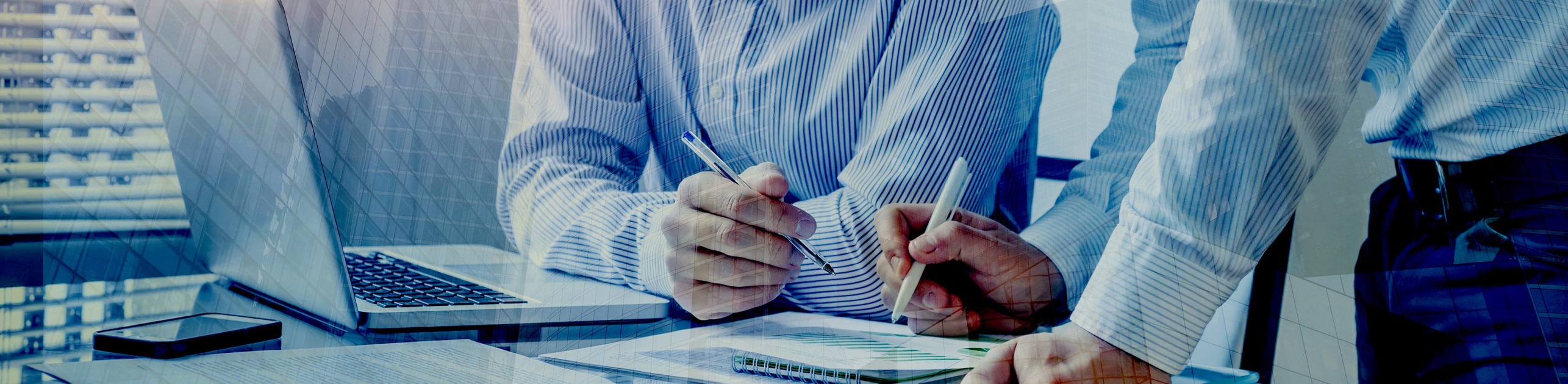 Nodokļu atvieglojumu darbinieks:
jebkurš darbinieks, kurš strādā ar produktu (mārketinga specialists, tirdzniecības speciālist, finansists, grāmatvedis utt.)

rakstiskā veidā jāpiekrīt, ka pa to tiks maksāti samazināti nodokļi (vienošanās darba līgumā)

saņem mazākas sociālās garantijas
Nodokļu atvieglojumu atbalsta īstenošana
VID piemēro piešķirtos nodokļu atvieglojumus apstiprinātajiem darbiniekiem
Jaunuzņēmums atbalsta periodā sniedz ziņas VID par apstiprinātajiem darbiniekiem
LIAA izvērtē noslēguma ziņojumu un nosaka faktiski piešķirtā atbalsta apmēru
Jaunuzņēmums iesniedz noslēguma ziņojumu (10 dd laikā pēc atbalsta perioda)
LIAA izvērtē pieteikumu un Komisija pieņem lēmumu
Pieteikšanās notiek caur business.gov.lv
Jaunuzņēmums visā atbalsta periodā maksā fiksēto maksājumu par apstiprinātajiem darbiniekiem un veic papildu obligātās iemaksas valsts pensiju apdrošināšanai vai iemaksas privātajā brīvprātīgajā pensiju shēmā (pēc darbinieka izvēles, izvēlas vienu reizi, iemaksas veic jaunuzņēmums)
Atbalsta programma piemērojama par pilniem kalendārajiem mēnešiem t.i. no vērtēšanas komisijas lēmuma pieņemšanas mēneša vai no nākamā secīgā mēneša
Jaunuzņēmums, uzsākot piemērot atbalstu un visā atbalsta periodā, sniedz ziņas VID par atbalstam pieteiktajiem darbiniekiem saskaņā ar VID tīmekļa vietnē pieejamo metodisko materiālu “Valsts sociālās apdrošināšanas obligātās iemaksas jaunuzņēmumiem”
Paldies!
WWW.BUSINESS.GOV.LV
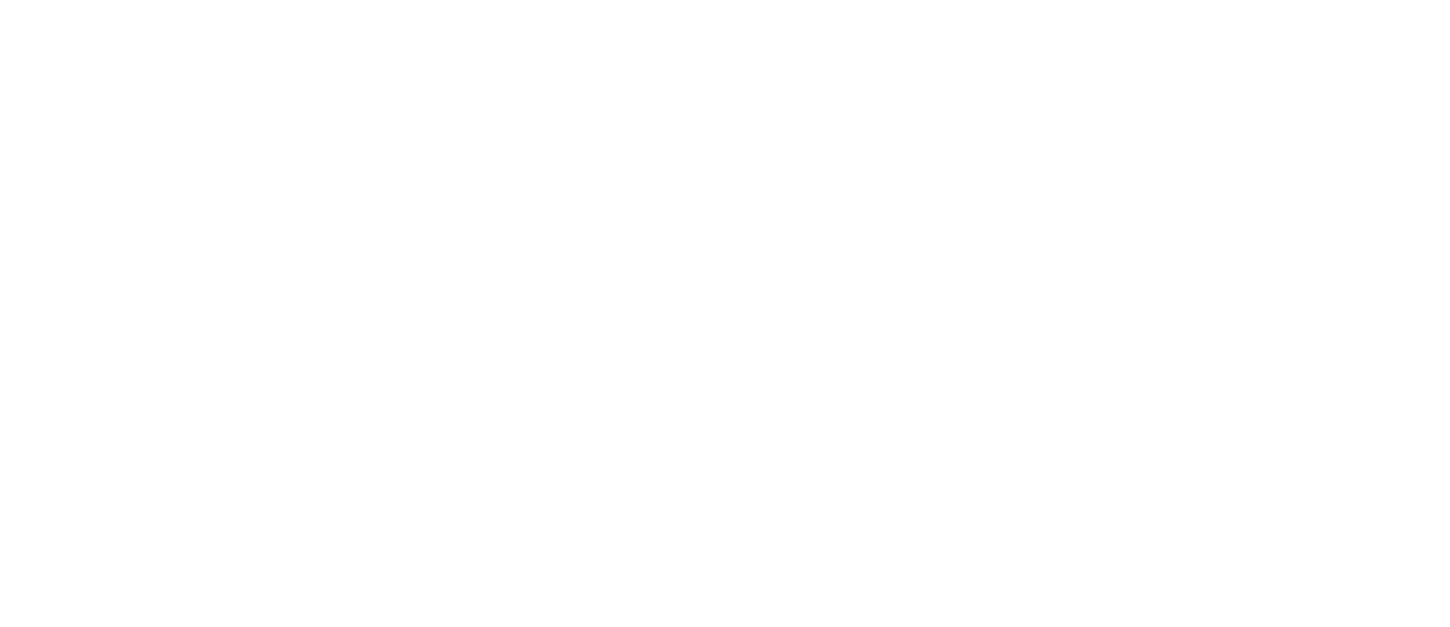